Lukket legemiddelsløyfe
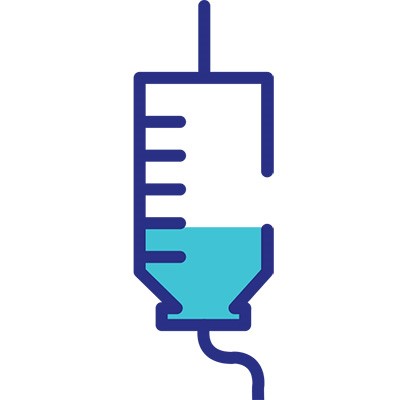 Legemiddelrelaterte pasientskader er en stor utfordring for helsetjenesten og kan ha alvorlige konsekvenser for pasienten
Helse-Midt-Norge har satt seg som mål å redusere antall legemiddelrelaterte pasientskader med 80% innen tre år etter at Helseplattformen er innført

Dette kan skje ved å redusere antall feil knyttet til tilberedning, istandgjøring og utdeling av legemidler. Med andre ord må riktig legemiddel gis til riktig pasient og til riktig tid​
1 år
2 år
3 år
Observere
Evaluere
Definisjon på lukket legemiddelsløyfe:

«Legemiddelet kan identifiseres og følges hele veien fra ordinering til det er gitt til pasienten»

Dette krever sømløs informasjonsoverføring i alle ledd
Administrere
Forskrive
Riktig
pasient
legemiddel
tidspunkt
Ekspedere fra apotek
Istandgjøring
I en lukket legemiddelsløyfe vil all informasjon fra ordinering til og med administrering overføres sømløst mellom ulike IT-systemer

I Helseplattformen ivaretas dette ved at alle funksjoner som tidligere var fordelt på flere IT-system, nå er integrert i én og samme løsning
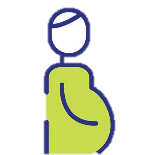 Helseplattformen gir systemstøtte for å etablere gode arbeidsflyter for arbeid med legemidler:

beslutningsstøtte
elektroniske kontroller
dokumentasjon

Ettersom hele dokumentasjonsprosessen er elektronisk, er den også sporbar
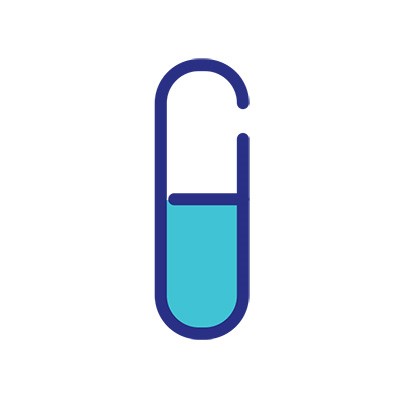 Endose-konseptet med tilhørende strekkodeskanning er allerede tatt i bruk ved St. Olavs hospital. Det er et prinsippvedtak om at dette skal tas i bruk i hele Helse Midt-Norge

Trondheim kommune har besluttet å ikke innføre lukket legemiddelsløyfe til første innføringsdato
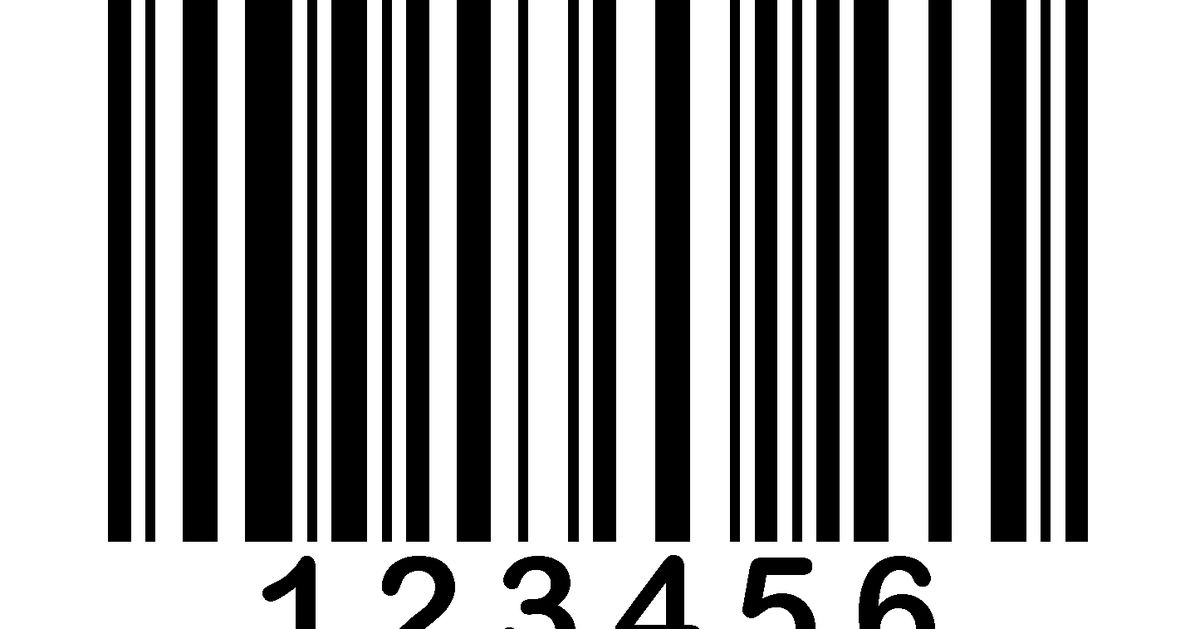 I praksis betyr lukket legemiddelsløyfe

Legemidler skal ha strekkode som kan skannes for å identifisere at riktig legemiddel gis til riktig pasient. Legemiddelet sjekkes mot forordnet legemiddel for den enkelte pasient
Pasienten identifiseres gjennom skanning av armbånd
Tilberedning, istandgjøring og utdeling av legemidler dokumenteres elektronisk
I praksis betyr lukket legemiddelsløyfe

En stor andel av dagens manuelle dobbeltkontroller kan erstattes av elektronisk dobbeltkontroll og dette frigir tid for sykepleier
Manuelle dobbeltkontroller skal dokumenteres elektronisk
X
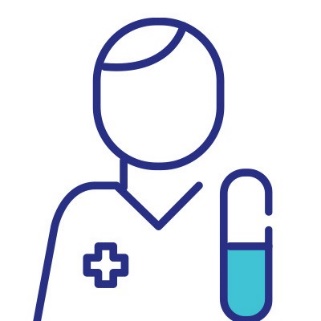 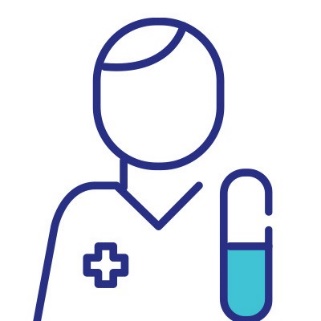 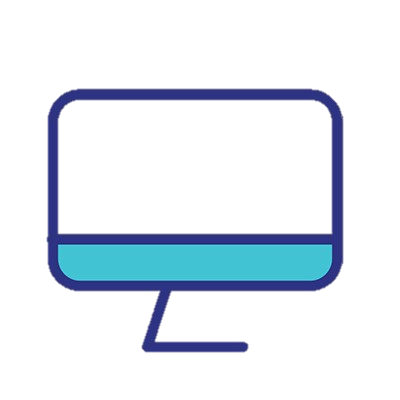 Forutsetninger for lukket legemiddelsløyfe

Sykehusapotekene leverer legemidler med strekkoder 
industriprodusert eller apotekprodusert
Sykehusene tar i bruk legemidler med strekkoder
Avdelingene innfører strekkodeskanning av legemidler
Avdelingene benytter pasientarmbånd for å identifisere pasienten
Oppsummering

Ved lukket legemiddelsløyfe kan legemiddelet følges hele veien fra forordning til utlevering
Sykehus i Midt-Norge innfører nå lukket legemiddelsløyfe
Skanner blir et vanlig redskap i hverdagen for alle som håndterer legemidler på sykehus